Муниципальное  бюджетное  общеобразовательное  учреждение «Лицей №2», город Нижневартовск
Научи  меня  учиться  или о  профессиональном стандарте  учителя (от 16.11.2015г.)
(Заместитель директора по учебной  работе Кокорина С.В.)
Повестка дня:
1. Профессиональные  стандарты и   качественное  образование 
Кодекс  чести  участников  образовательных отношений. За  и против. 
Разное:
 			Письмо Департамента  государственной  политики  в сфере  общего образования Министерства  образования  и науки Российской Федерации  от 28.10.2015г. №08-1786 «О рабочих программах учебных предметов»
			Обсуждение  ежегодного отчета  губернатора
			Промежуточные  результаты  всероссийской  олимпиады  школьников
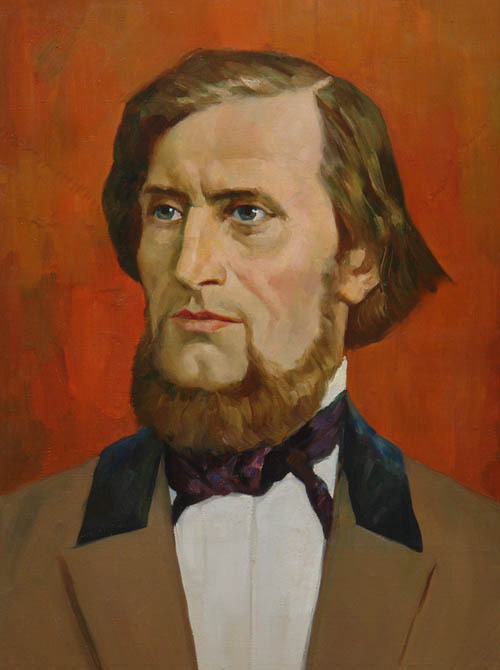 «В деле обучения и воспитания, во всем школьном деле ничего нельзя улучшить, минуя голову учителя».
Константин Дмитриевич Ушинский
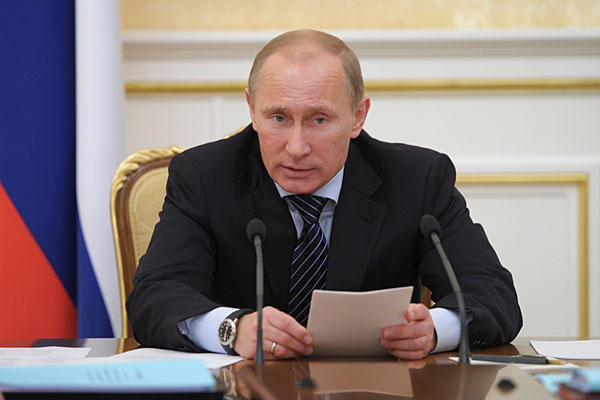 В мае 2012 года президент РФ 
В. Путин поручил разработать профессиональные стандарты для учителей русского языка и математики. 
В настоящий момент речь идет уже о стандарте для учителей вне зависимости от предмета, который они ведут.
Квалификационные требования к педагогам 
включают в себя "много вещей, которые превратили школу в то место, где дети мешают учителям и администрации работать с документами".
 "Поэтому основная задача стандартов - вернуться к профессиональным компетенциям учителя, освободить его от всего того, что мешает работать"
ПРИЧИНЫДЛЯ ВВЕДЕНИЯ  стандарта
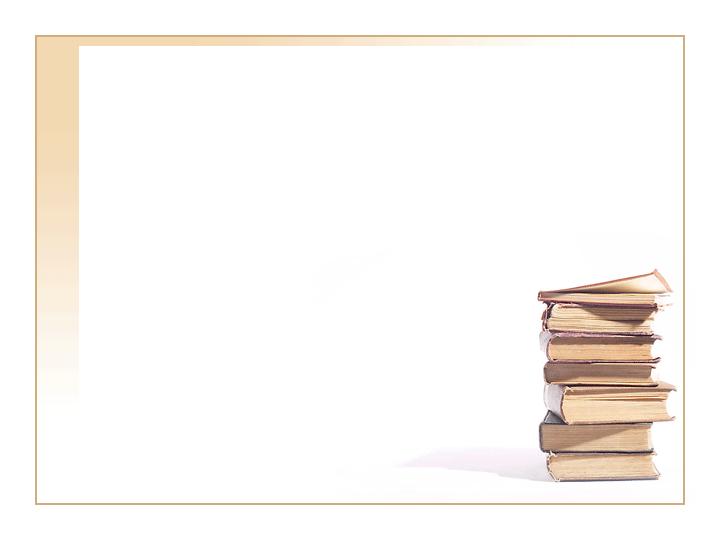 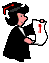 Зачем нужен профессиональный стандарт педагога
Стандарт – инструмент реализации стратегии образования в меняющемся мире.
Стандарт – инструмент повышения качества образования и выхода отечественного образования на международный уровень.
Стандарт – объективный измеритель 
     квалификации педагога.
Стандарт – средство отбора педагогических 
     кадров в учреждения образования.
Стандарт – основа для формирования трудо-
     вого договора, фиксирующего отношения 
     между работником и работодателем.
Зачем нужен профессиональный стандарт педагога
Стандарт – инструмент реализации стратегии образования в меняющемся мире.
Стандарт – инструмент повышения качества образования и выхода отечественного образования на международный уровень.
Стандарт – объективный измеритель квалификации педагога.
Стандарт – средство отбора педагогических кадров в учреждения образования.
Стандарт – основа для формирования трудового договора, фиксирующего отношения между работником и работодателем.
Область  применения
при приеме на работу в образовательное учреждение;
при проведении аттестации педагогов образовательных учреждений региональными органами исполнительной власти, осуществляющими управление в сфере образования;
при проведении аттестации педагогов самими образовательными организациями, в случае предоставления им соответствующих полномочий.
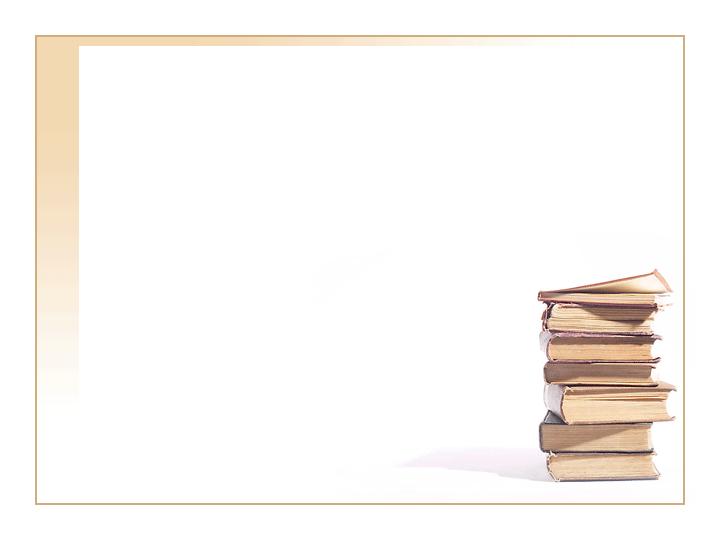 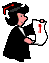 Характеристика стандарта
Профессиональный стандарт педагога – рамочный документ, в котором определяются основные требования к его квалификации.
Общенациональная рамка стандарта может быть дополнена региональными требованиями, внутренним 
    стандартом образовательного 
    учреждения, в соответствии со 
    спецификой реализуемых в данном учреждении образовательных 
    программ.
Повысить мотивацию педагогических работников к труду и качеству образования
Установить единые требования к содержанию и качеству профессиональной педагогической деятельности
Цели 
Профессионального стандарта педагога
Оценка уровня квалификации педагогов при приёме на работу и при аттестации, планирования карьеры;
Формирование должностных инструкций и разработки ФГОС
Содержание профессионального стандарта педагога
НЕОБХОДИМОСТЬ ПЕРИОДИЧЕСКОГО ПЕРЕСМОТРА ПОФЕССИОНАЛЬНОГО СТАНДАРТА
Меняется мир – меняется стандарт
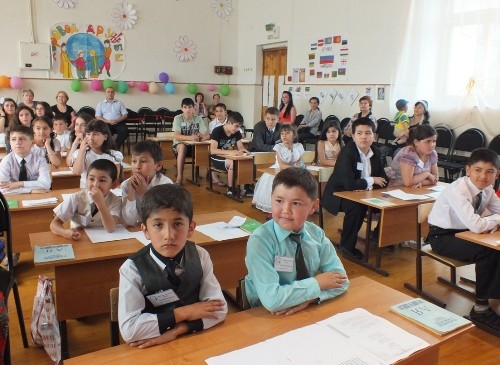 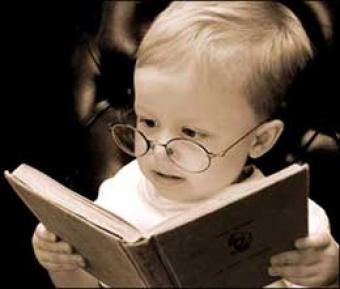 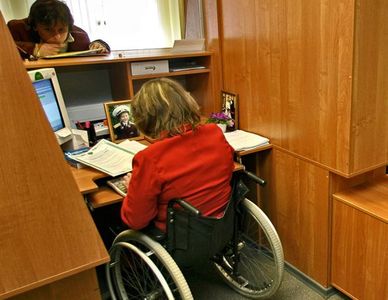 Необходимость наполнения профессионального стандарта учителя новыми компетенциями:
Работа с одаренными учащимися;
Работа в условиях реализации школой программ инклюзивного образования;
Преподавание русского языка учащимся, для которых он не является родным;
Работа с учащимися массовых школ, имеющими проблемы в развитии;
Работа с девиантными социально запущенными учащимися, имеющими серьезные отклонения в поведении;
Мониторинг и экспертиза качества обучения, соответствующие международным стандартам.
ПРОФЕССИОНАЛЬНЫЕ КАЧЕСТВА РАБОТНИКА, ПРЕПОЛАГАЮЩИЕ СПОСОБНОСТЬ К НЕСТАНДАРТНЫМ  ДЕЙСТВИЯМ
Мобильность

Способность к  нестандартным трудовым действиям

 Умение работать в команде

Готовность к изменениям

 Ответственность и самостоятельность в принятии решений
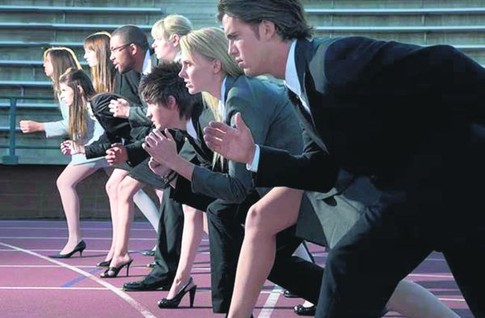 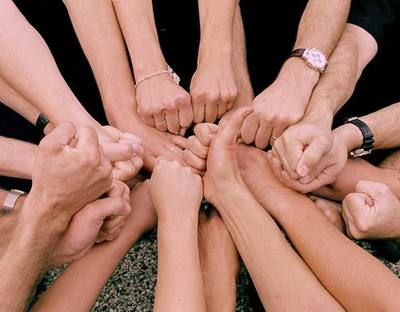 Интересуют работодателя не меньше, чем владении профессией.
Выявляются в ходе стажировок !
Анализ планов и отчётов, посещение проводимых уроков, результатов   обучения, воспитания и развития обучающихся.
Критерии оценивания  соответствия  профессиональному  стандарту
Оценка  эффективности деятельности учителя  по итогам учебного года
Выживает не самый сильный  и не самый умный,
а тот, кто  лучше всех откликается 
на происходящие изменения

Ч. Дарвин
Проект  решений
Обеспечить  проведение  подготовительных мероприятий  к введению профессионального стандарта    с  1.01.2017 года.
Развивать  внутрикорпоративную модель повышения квалификации  педагогических работников
Продолжить   работу  по диссеминации инновационного опыта
 Доработать и согласовать  разработанные  кодексы  чести  советом  лицеистов, советом  родителей, управляющим  советом